Центр лицензирования, аккредитации и качества образования
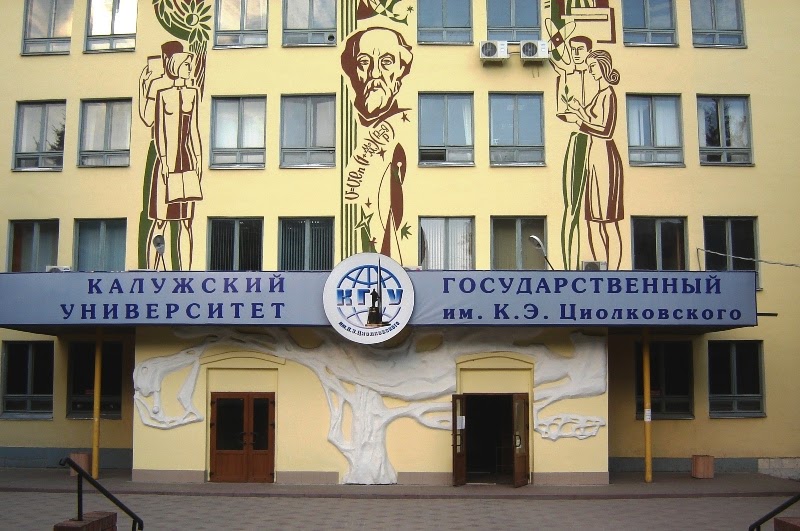 РЕЗУЛЬТАТЫ ВХОДНОГО КОНТРОЛЯ ОБУЧАЮЩИХСЯ КГУ им. К.Э. Циолковского
FR
FABRIKAM RESIDENCES
декабрь 2021-2022 уч. года
УЧАСТНИКИ ВХОДНОГО КОНТРОЛЯ
2
Добавить нижний колонтитул
Добавить нижний колонтитул
3
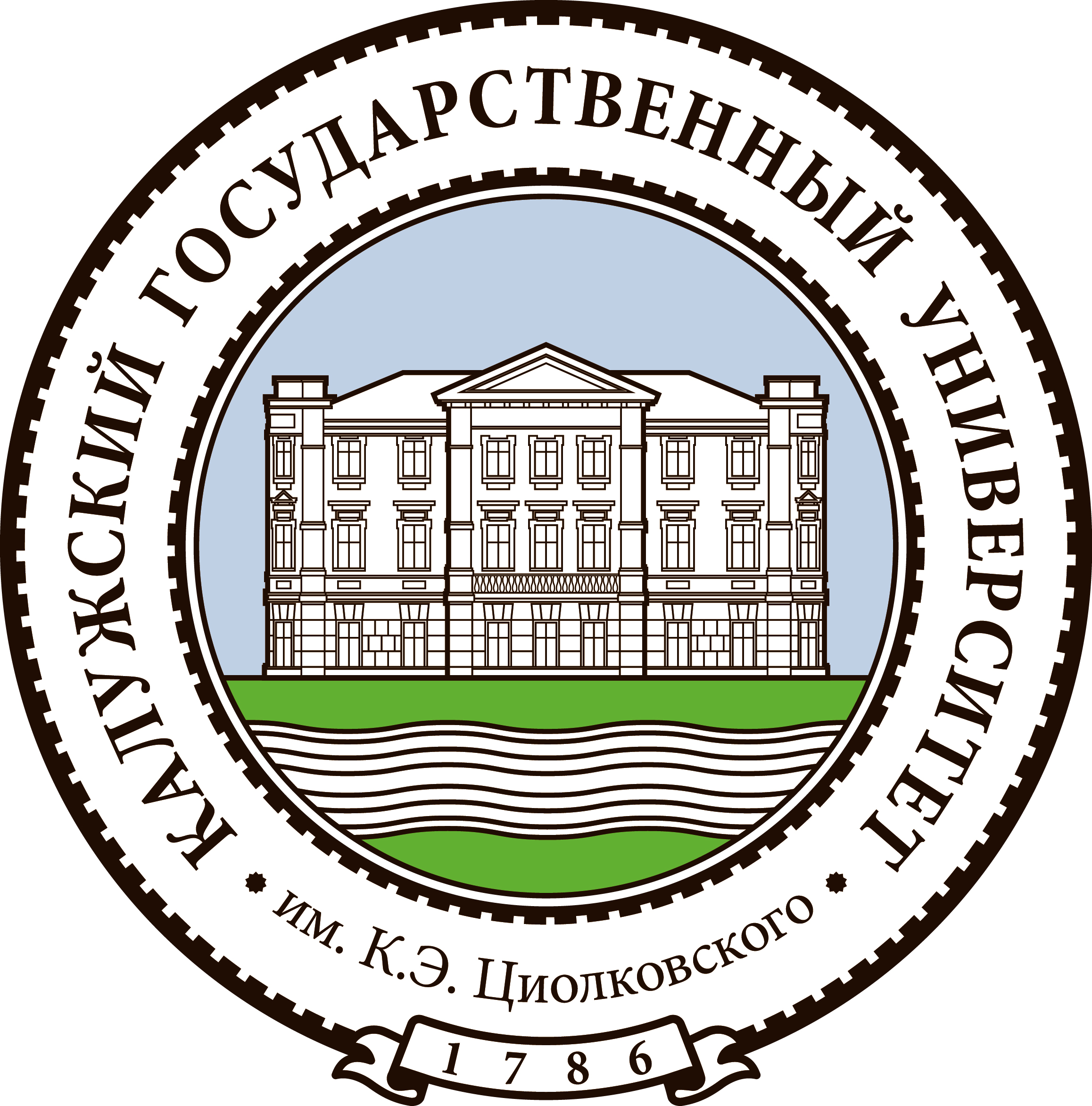 Доля студентов, принявших участие в тестировании входного контроля  ( по институтам)
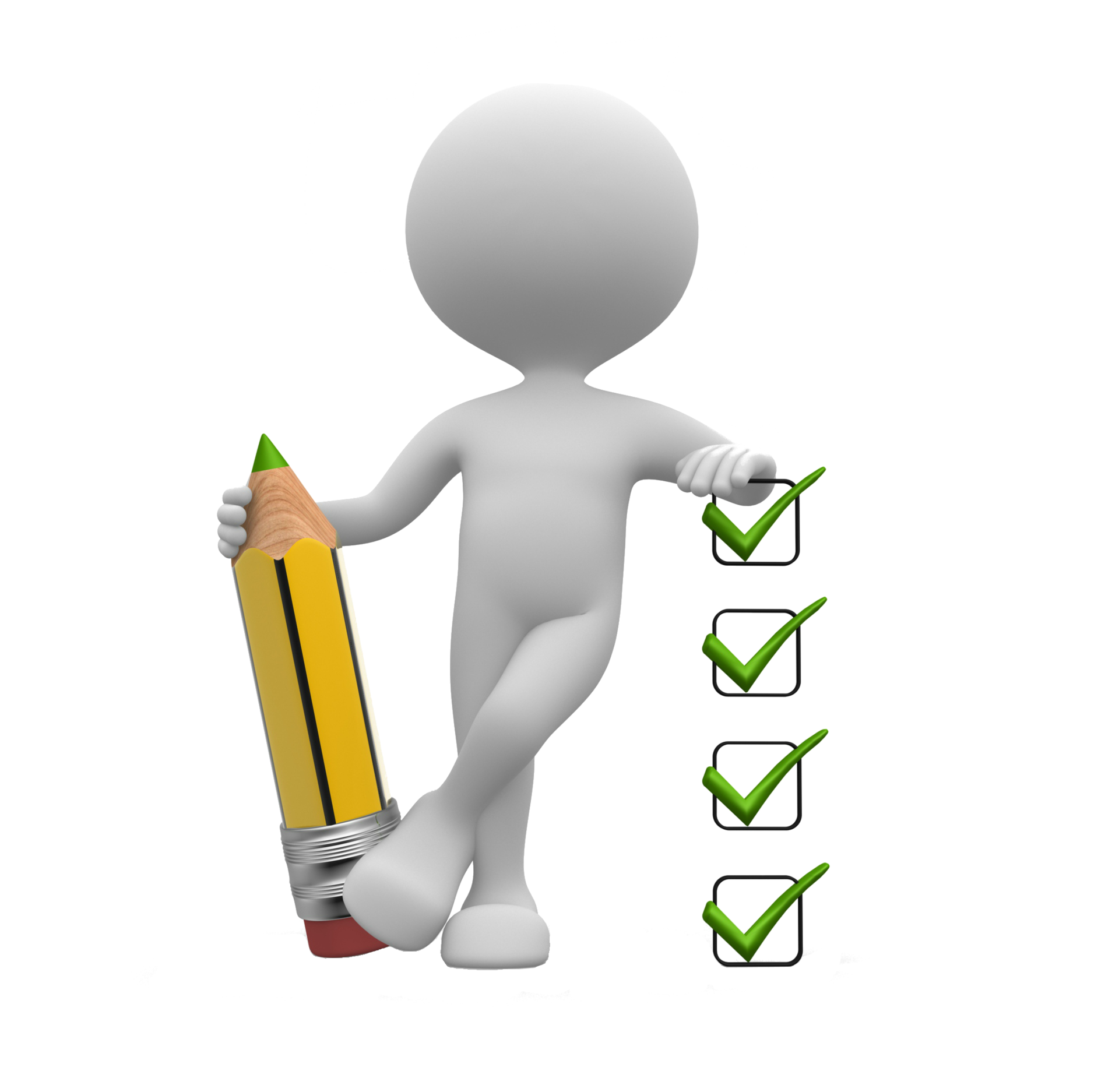 Добавить нижний колонтитул
4
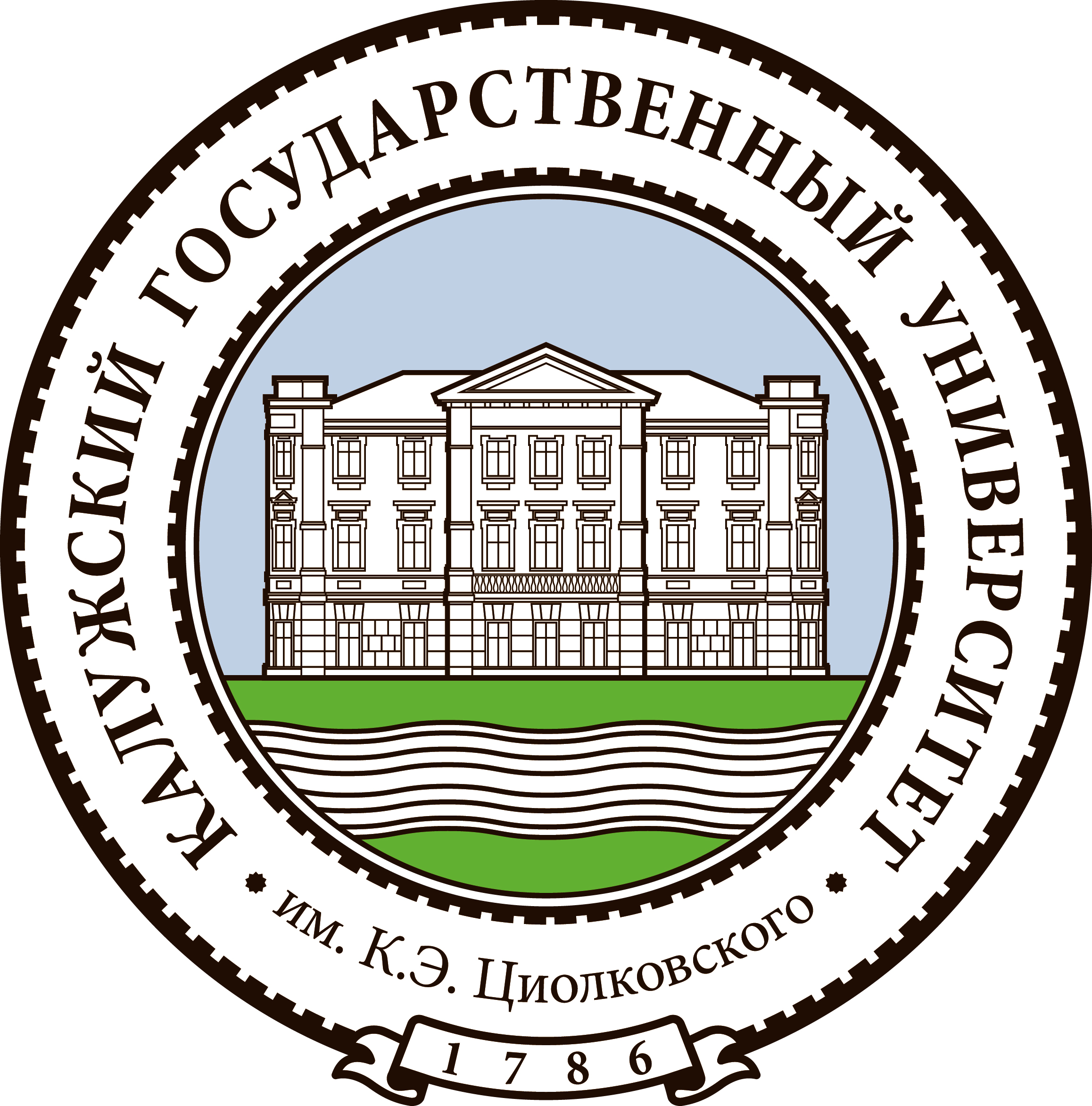 5
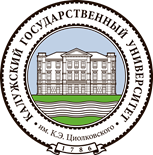 6
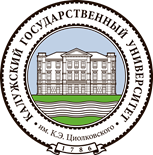 7
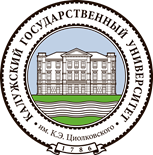 8
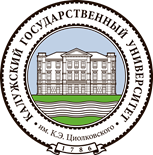 9
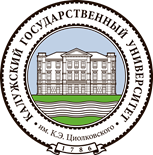 10
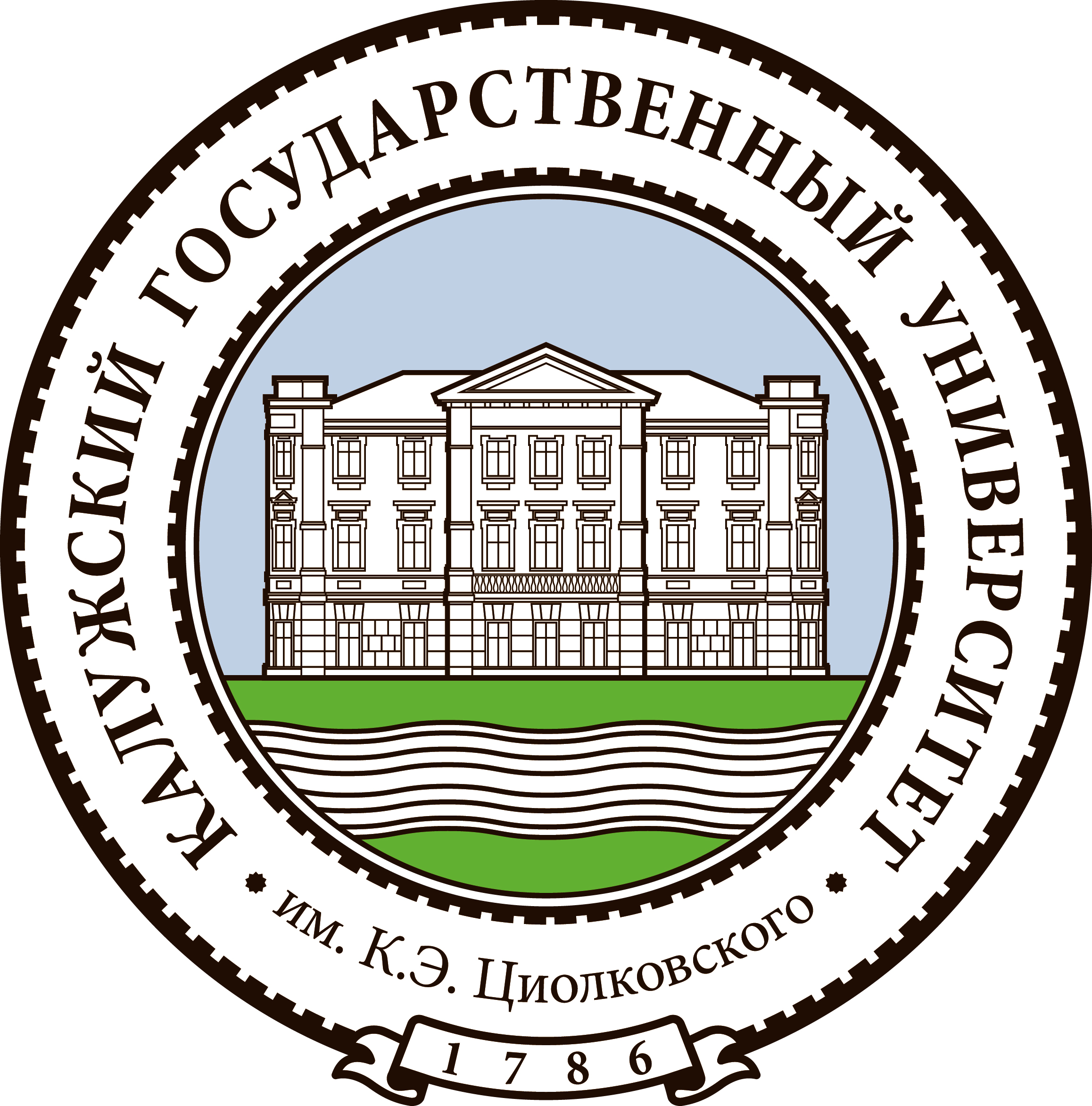 Добавить нижний колонтитул
11
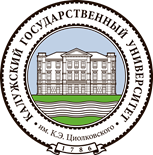 12
РЕЗУЛЬТАТЫ ВХОДНОГО КОНТРОЛЯ
13
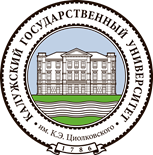 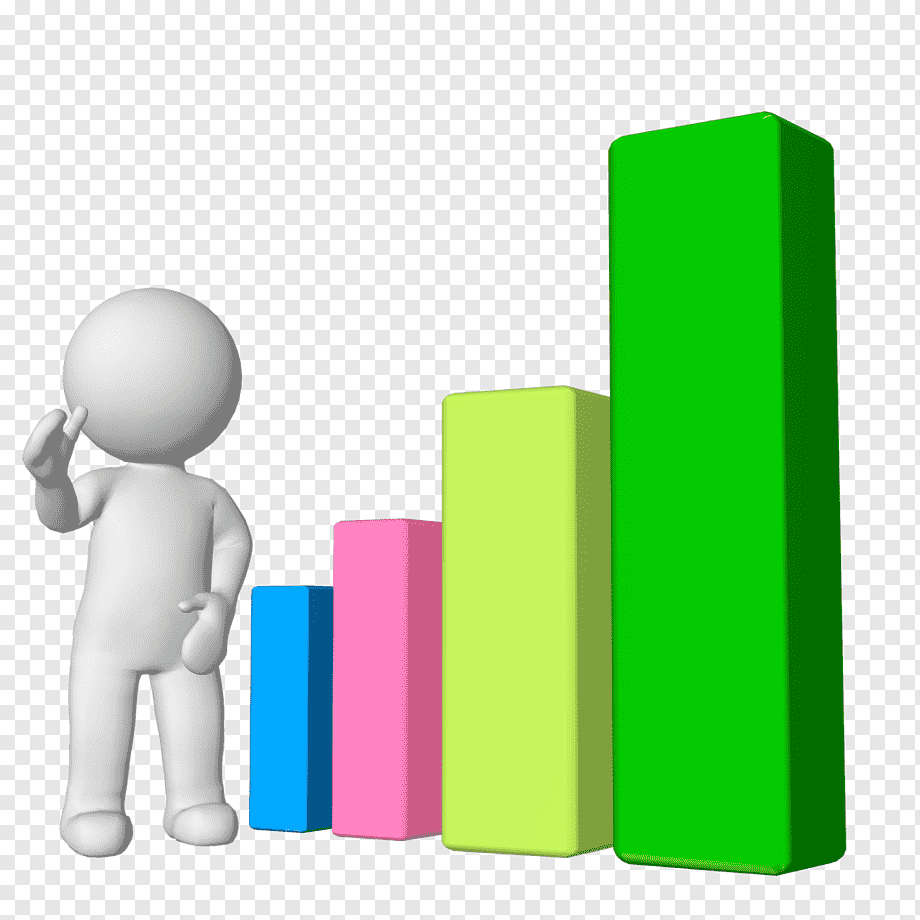 Распределение результатов входного контроля по уровням обученности
Добавить нижний колонтитул
14
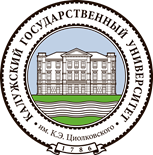 15
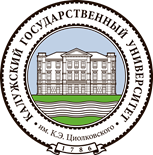 16
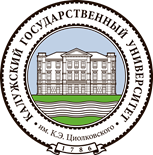 17
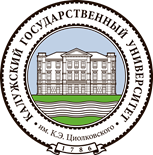 18
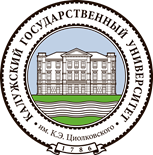 19
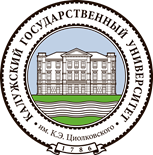 Распределение результатов входного контроля по уровням обученности
Филологический факультет
20
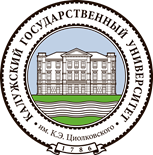 Добавить нижний колонтитул
21